The Brain Stem
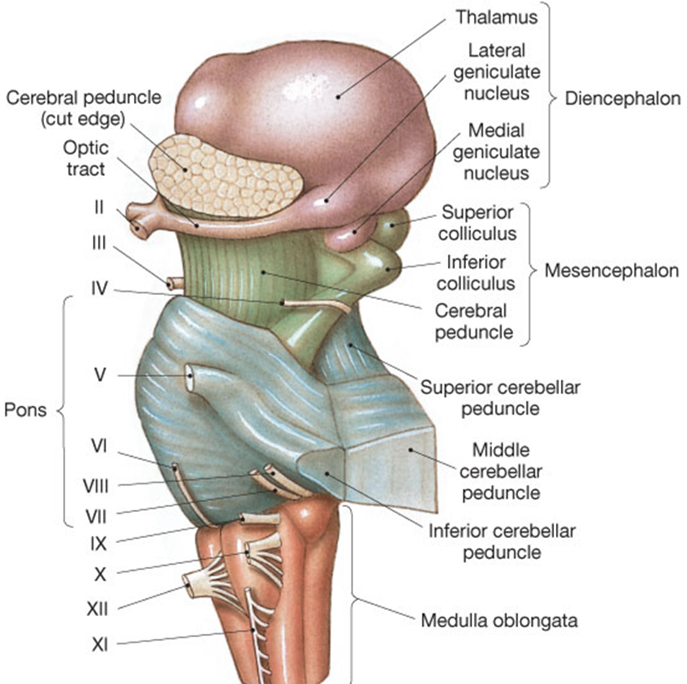 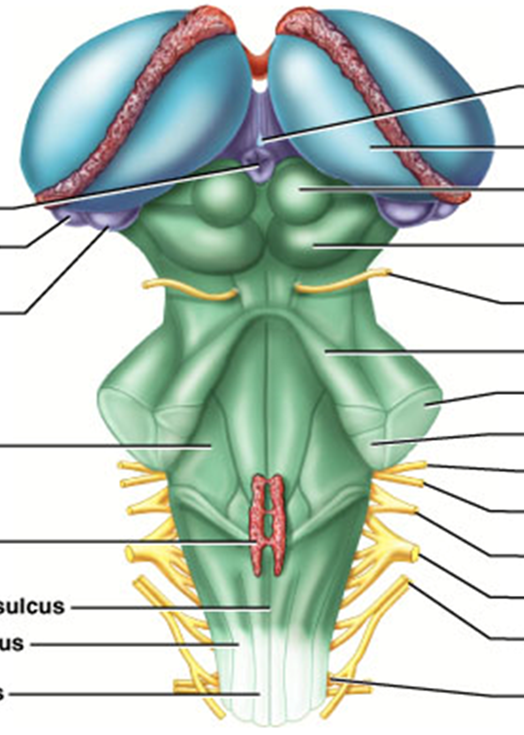 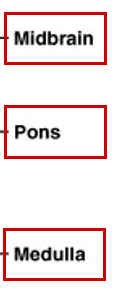 (Midbrain)
Posterior View 								Lateral View
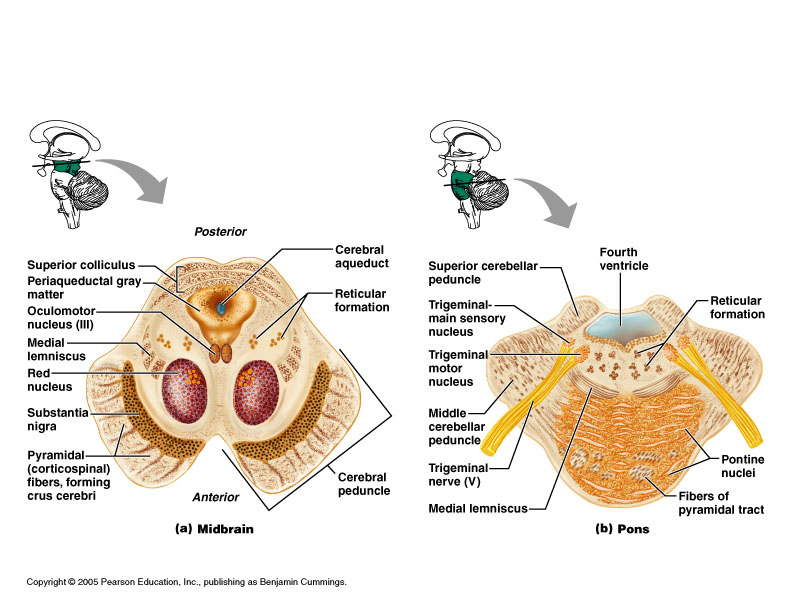 Midbrain

Substantia nigra
= black substance
Corpora quadrigemina
= ‘four bodies’ (2 pairs)
Superior colliculi
=> nuclei that act in visual reflexes (vision).
Inferior colliculi
=> nuclei that act in auditory reflexes (sound).
The Cerebellum – superior view

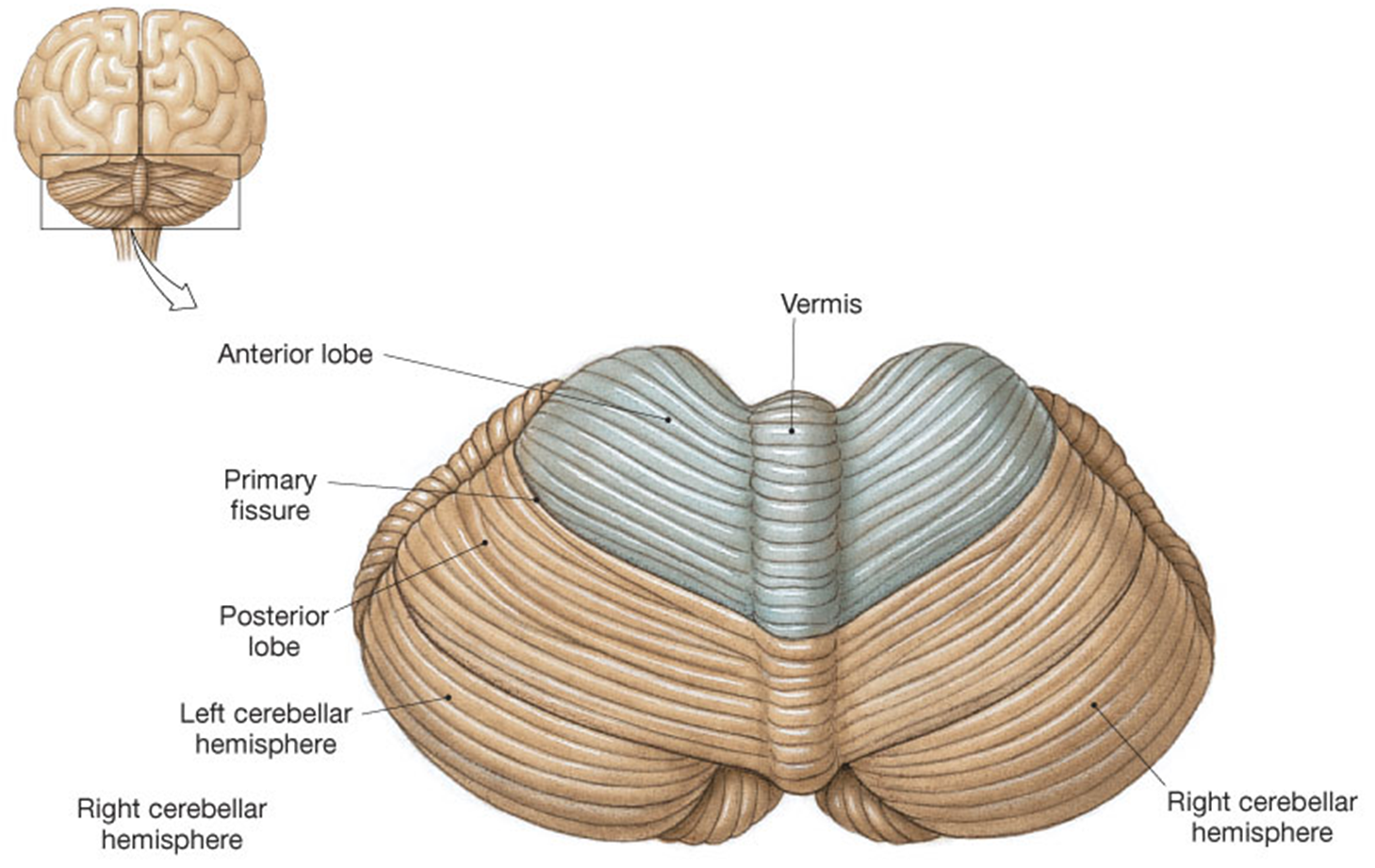 Located dorsal to the pons and medulla
Consists of two cerebellar hemispheres
Folia
Cerebellum (Superior View)
Functions of Cerebellum
Located dorsal to the pons and medulla
1) Controls postural reflexes:
 Coordinates rapid, automatic adjustments of muscles in body to maintain equilibrium.
2) Produces skilled movements:- 
 Implements routines for fine tuned movements.  
 Refines learned routines until the action becomes routine.
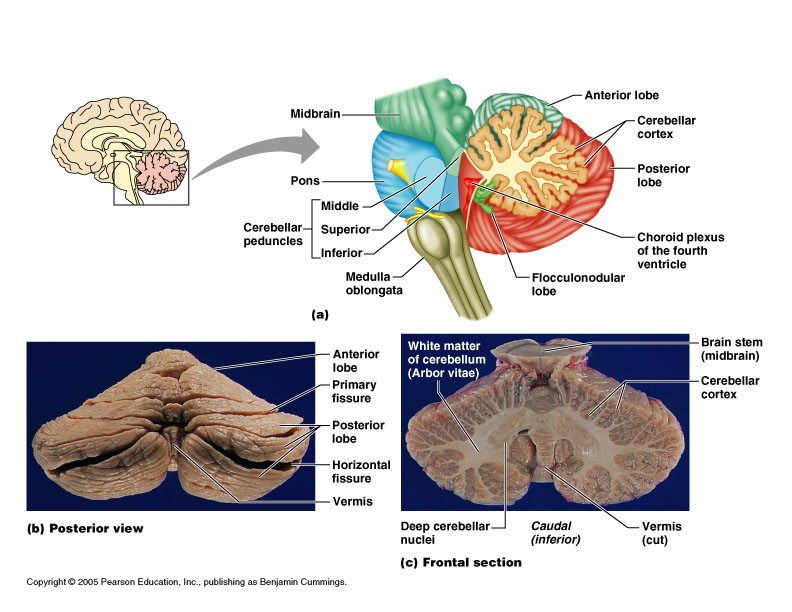 * Thick tracts connecting the cerebellum to the brain stem
Superior, Middle and Inferior Cerebellar Peduncles
* Fibers to and from the cerebellum are ipsilateral - 
   run to and from the same side of the body
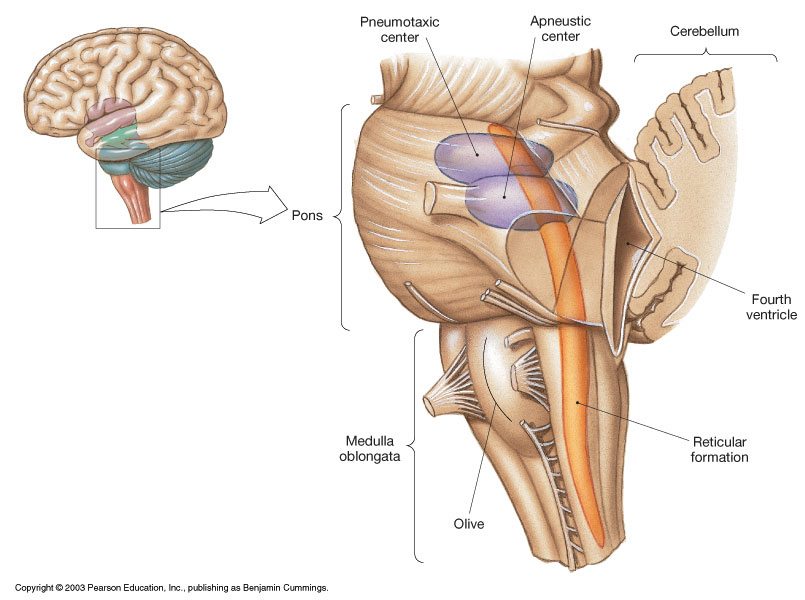 Pons
* Contains the pontine 
   respiratory centers.

* Contains the nuclei 
   of cranial nerves 
   V, VI, and VII
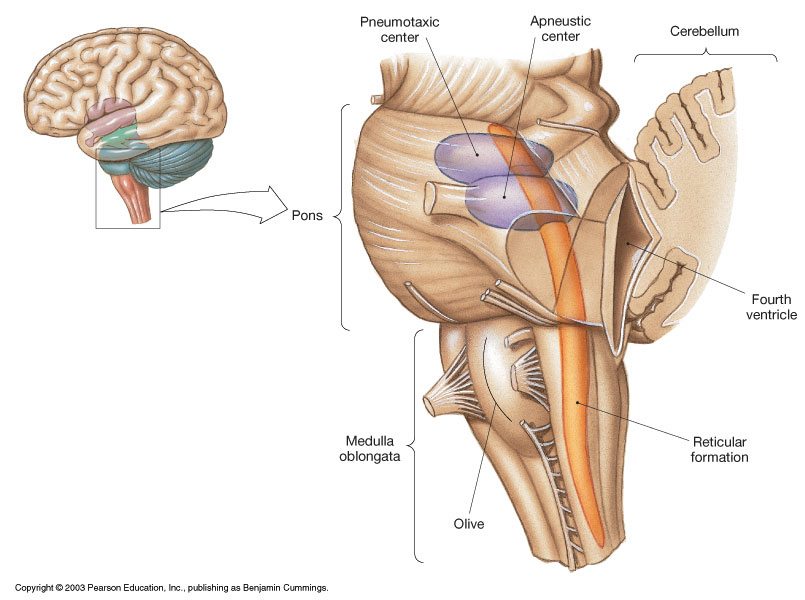 The Medulla contains:
Much of the reticular formation
Nuclei influence autonomic functions

Vital centers of the reticular formation:
1) Cardiac Control Center
2) Respiratory Control Center 
3) Vasomotor Control Center
Also contains centers for hiccupping, sneezing, 
swallowing, vomiting and coughing.
Protection of the Brain
The Skull
Cranial Meninges
Cerebrospinal Fluid
Blood-Brain Barrier
Cranial Meninges - 3-layer protective membrane
1. Dura Mater - Composed of two layers:
a) Periosteal (Endosteal) – outer layer attaches to bone.
b) Meningeal – inner layer, closer to brain.
(These two layers fused, except to enclose the dural sinuses)
Composed of dense irregular connective tissue.
2. Arachnoid Layer - ‘spider’ web-like layer.
Composed of loose/fibrous connective tissue.
3. Pia Mater - delicate, follows convolutions.
Composed of an outer collagen layer, & inner epithelial elastic and reticular fiber layer.
The Arrangement of the Cranial Meningeal
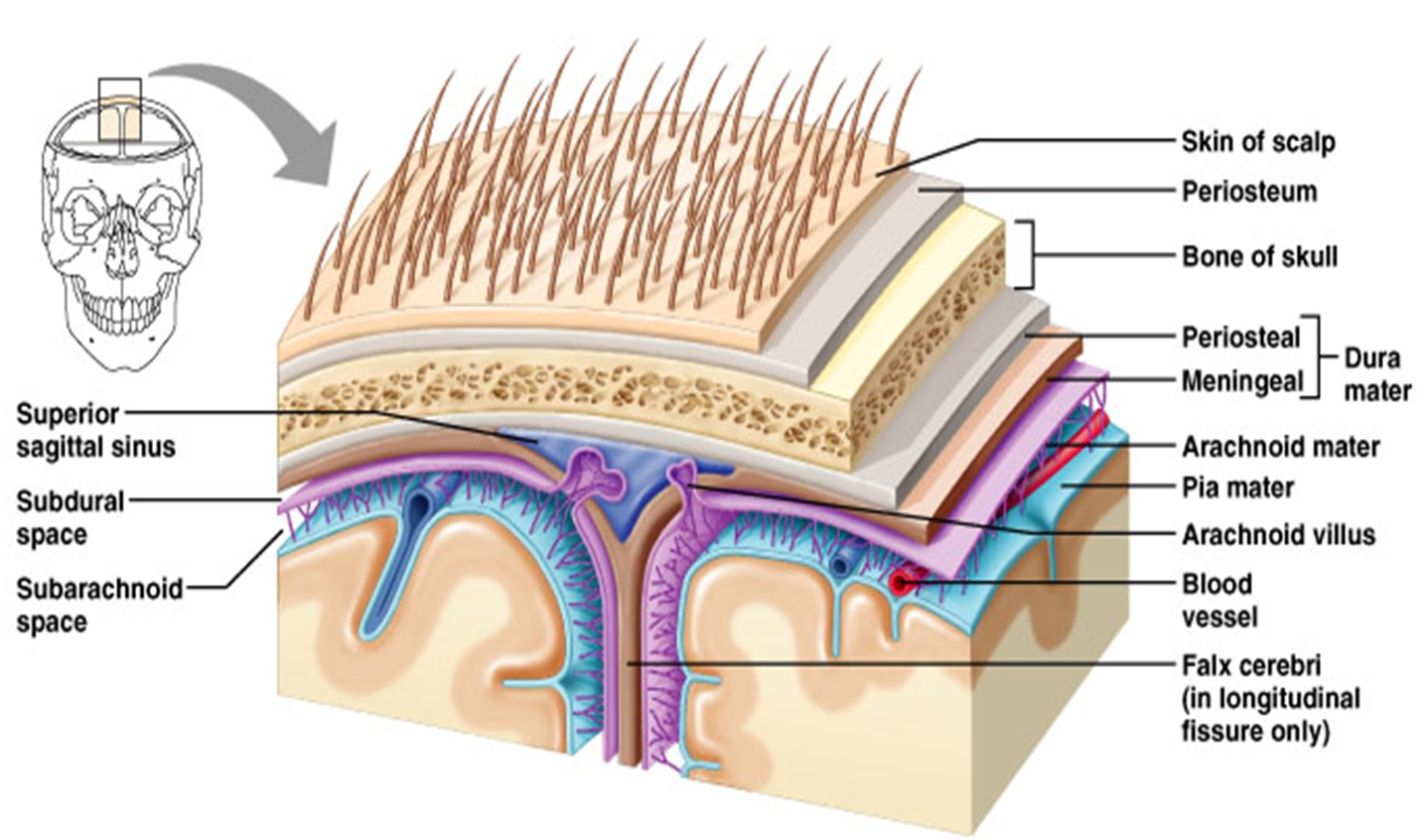 Cranial Meningeal Spaces
Epidural space
	Potential space superior to dura mater.
Subdural space 
Potential space between dura & arachnoid mater.
Subarachnoid space
Filled with CSF
Contains the blood vessels supplying brain.
The Sinuses = Large Veins (in cardiovascular system)
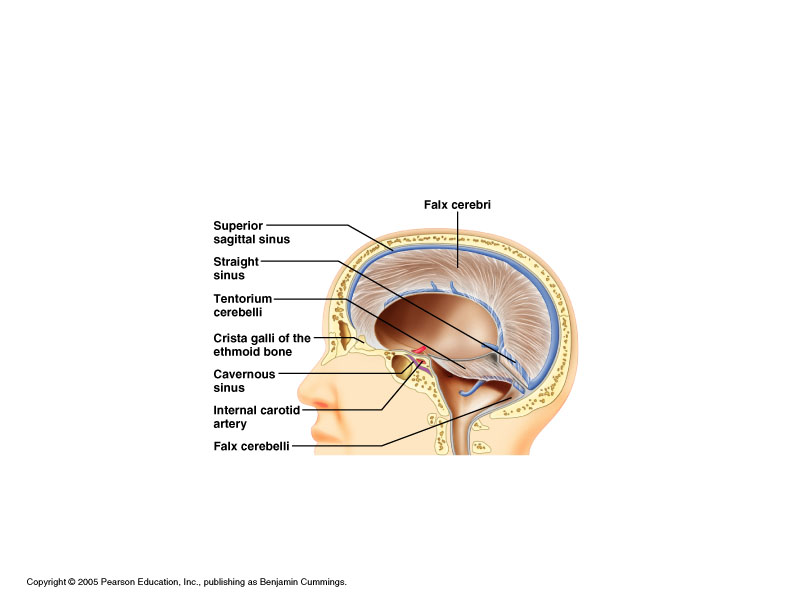 Cerebrospinal Fluid (CSF)
Roles of CSF:
1.  Cushions and insulates delicate nervous tissue.
2.  Gives Buoyancy to the brain (“floats” in CSF).
3.  Exchange of gases (O2 and CO2), nutrients and
     wastes.
*CSF formed in the choroid plexuses in ventricles of brain
CSF Circulates in: 

Chambers, Spaces, and the Central Canal.
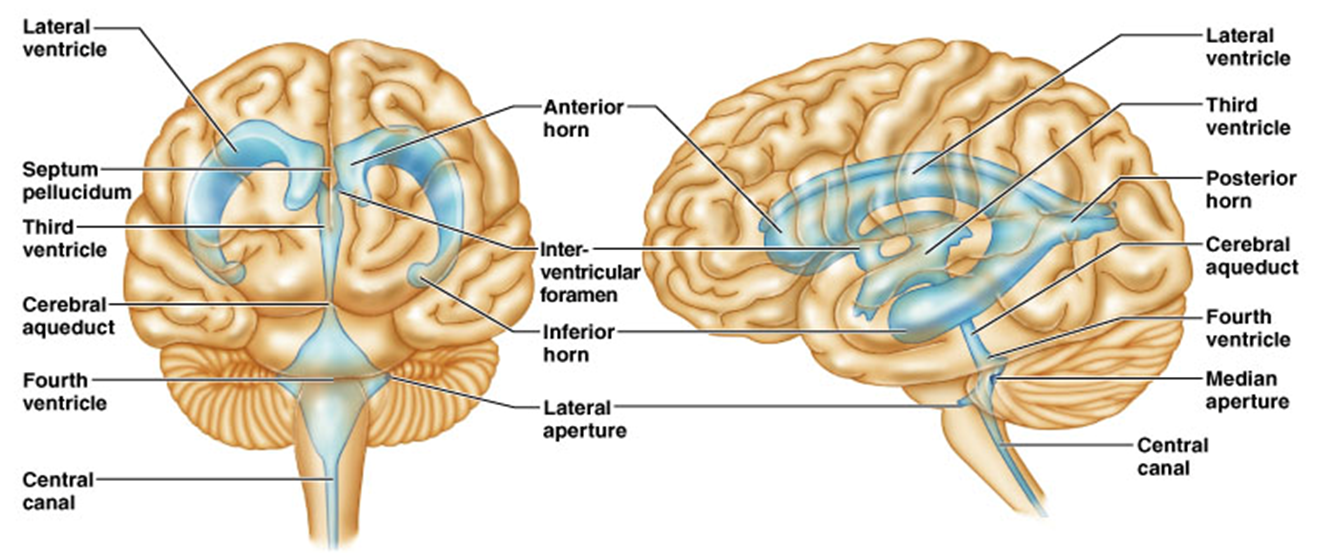 Anterior view of Ventricles
Lateral view of Ventricles
The Flow of CSF
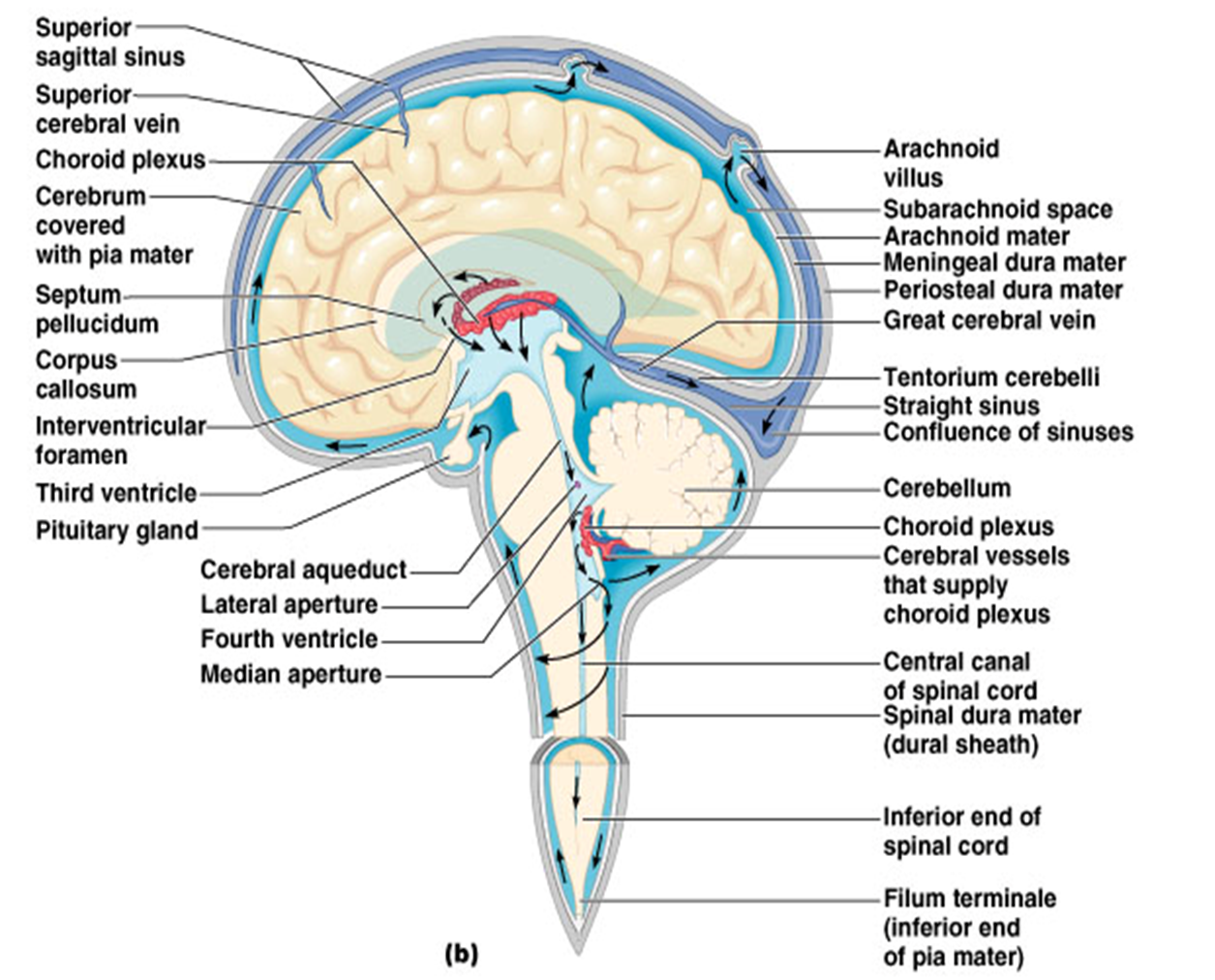 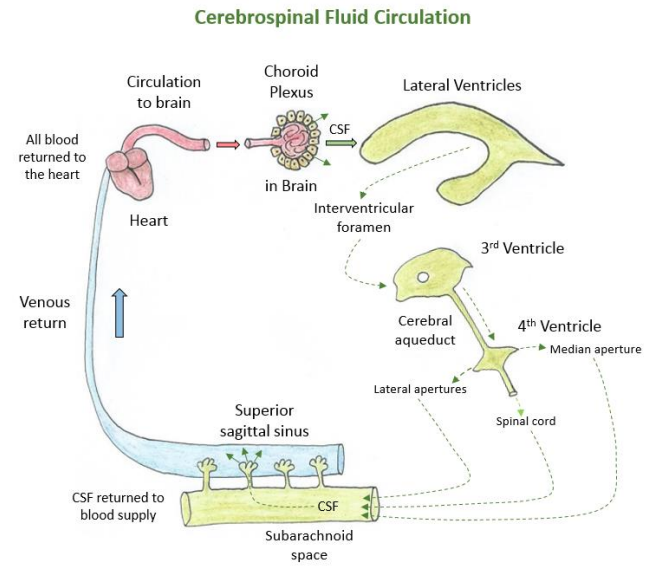 Arachnoid 
villi
CSF Circulation
Hydrocephalus
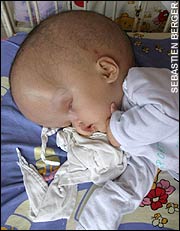 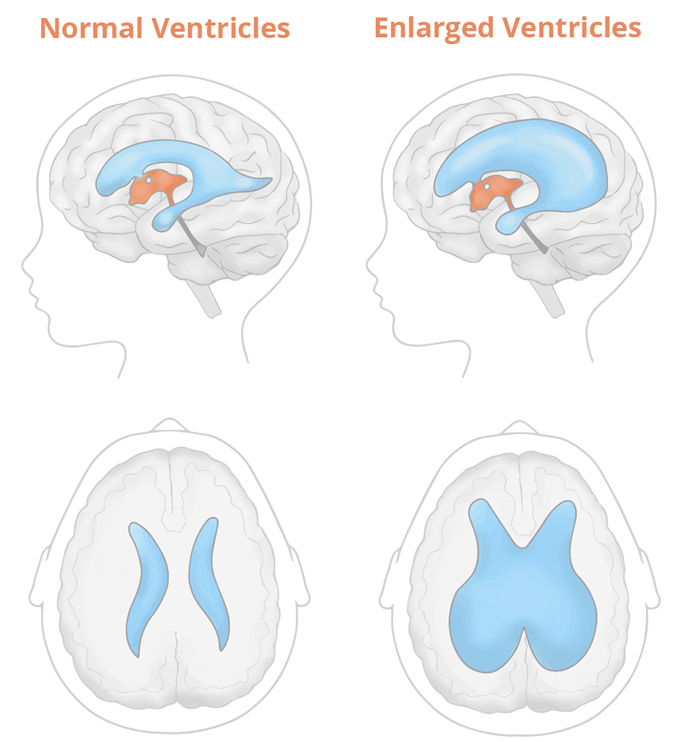 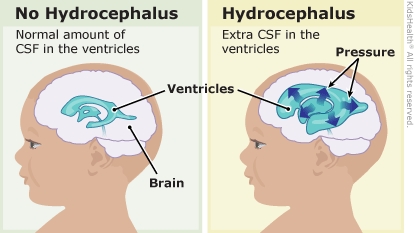 Blood Brain Barrier (BBB)
A restrictive barrier around blood vessels in the brain (created by astrocytes).
Prevents most blood-borne toxins from entering the brain but not an absolute barrier.
Nutrients such as O2, and glucose can pass. Plus CO2, alcohol, nicotine, and anesthetics.
Dopamine?    L-Dopa?
The 12 Pairs of Cranial Nerves
Descriptive Numeric Names
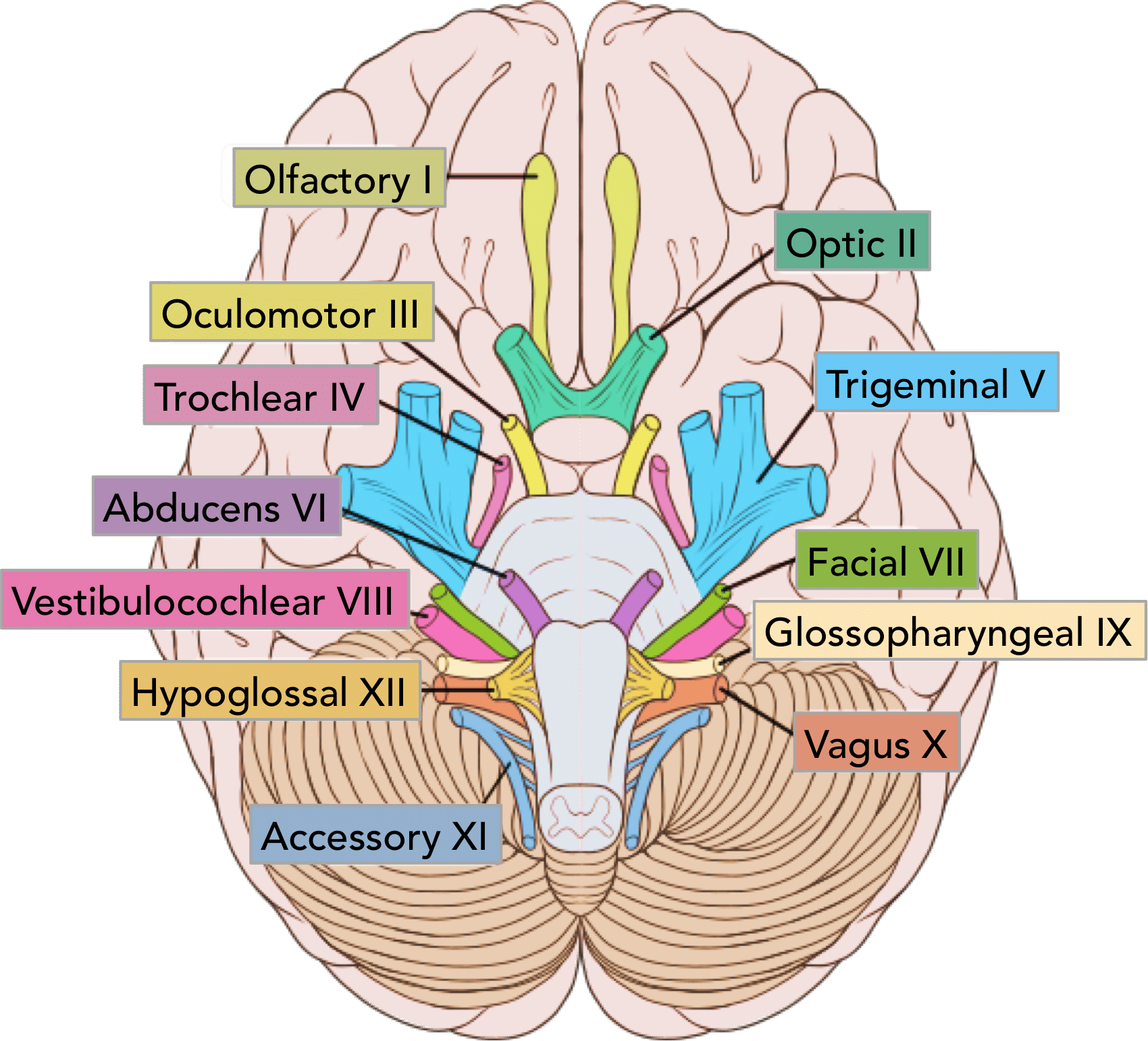 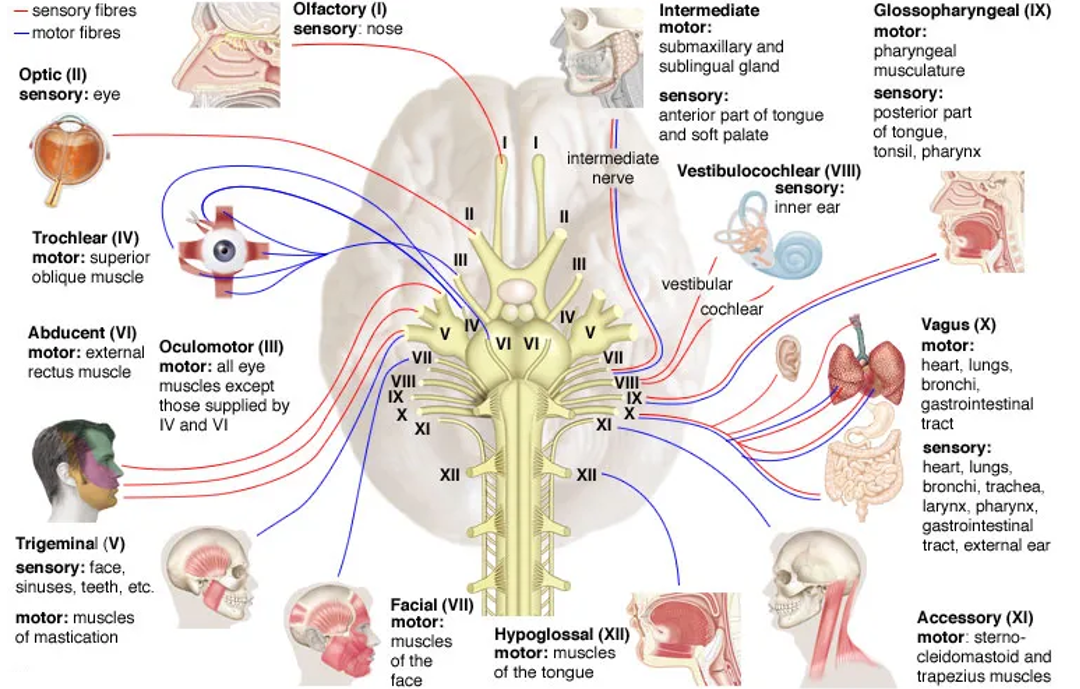 Testing the 12 Cranial Nerves
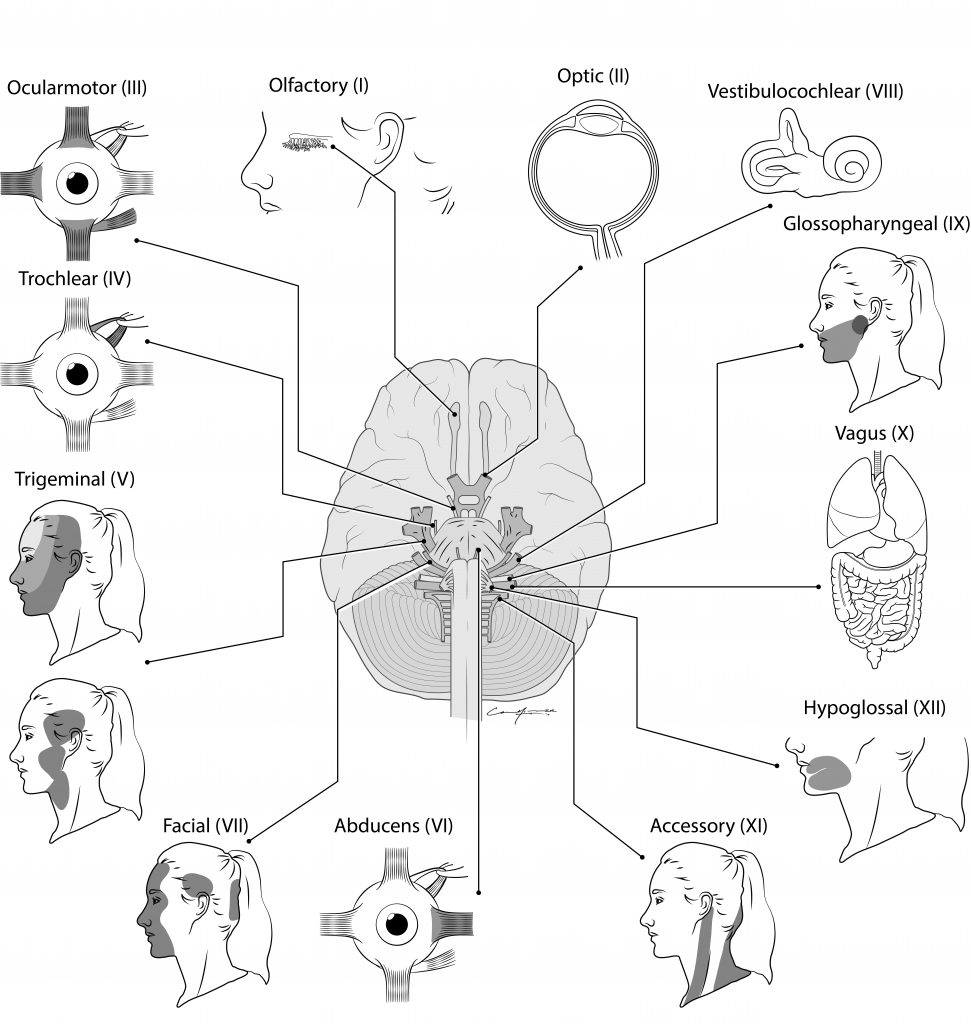